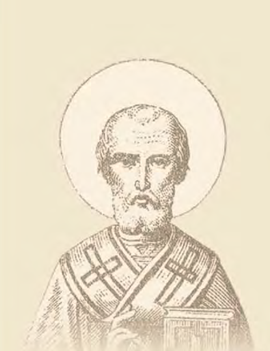 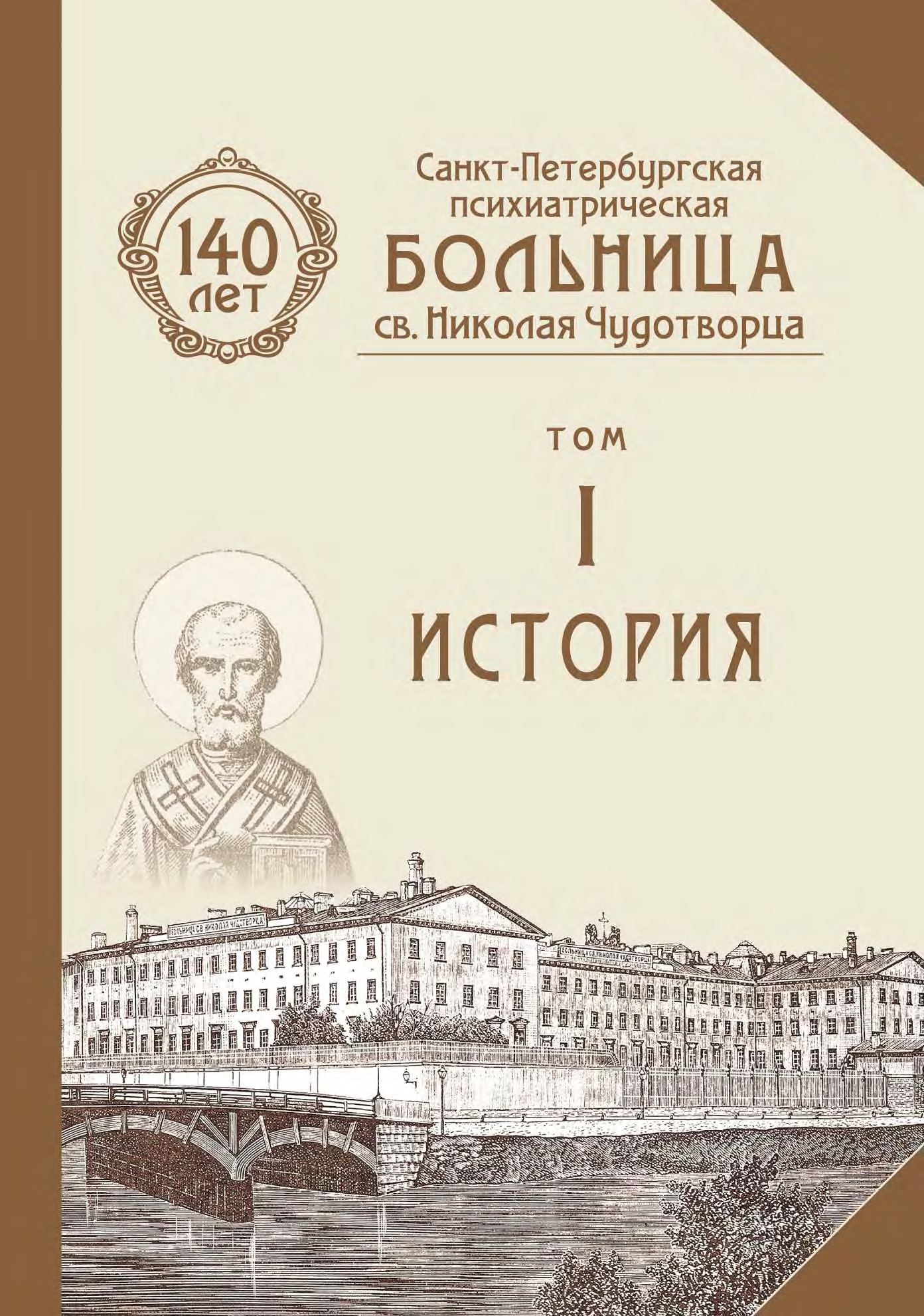 1872
год
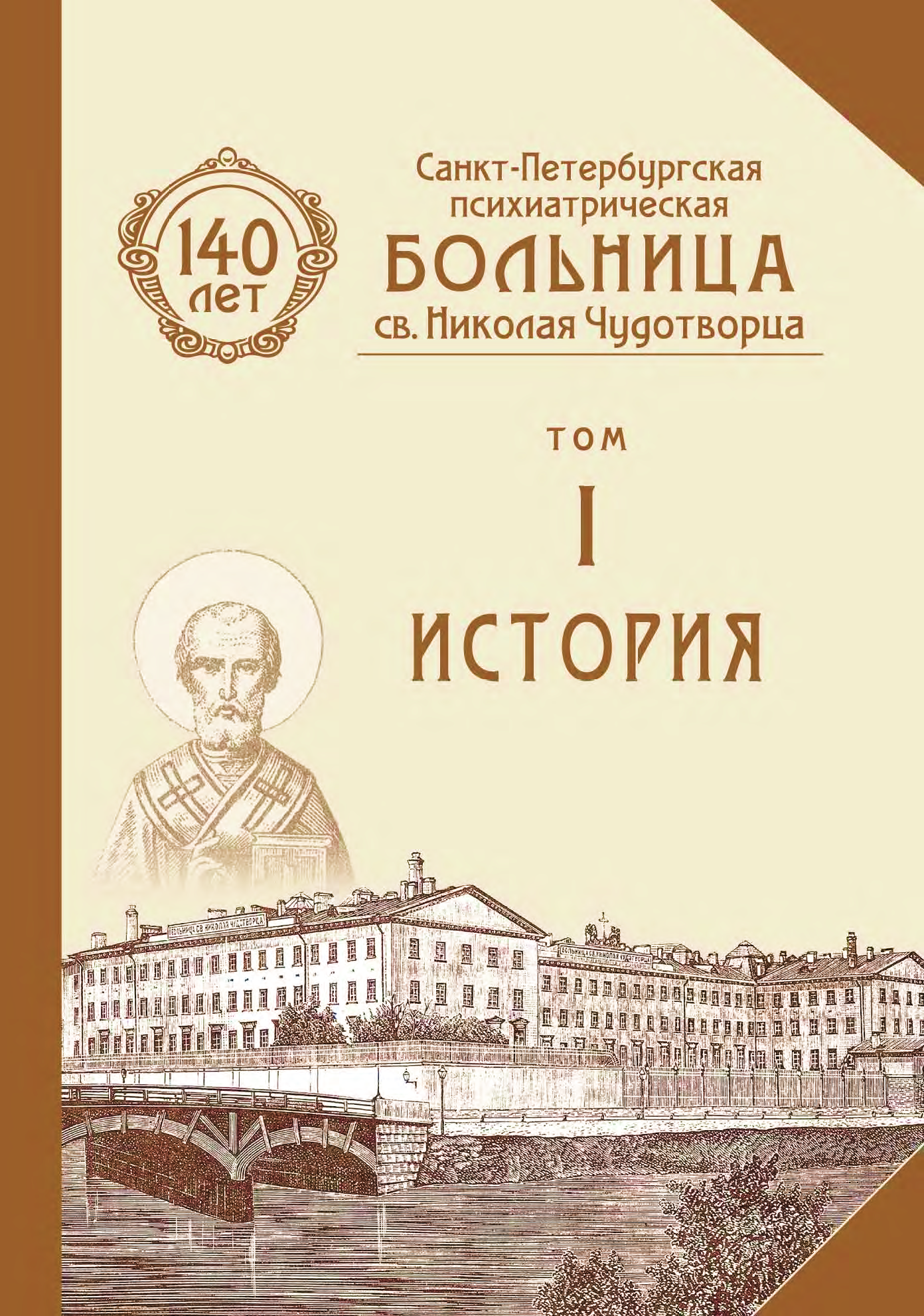 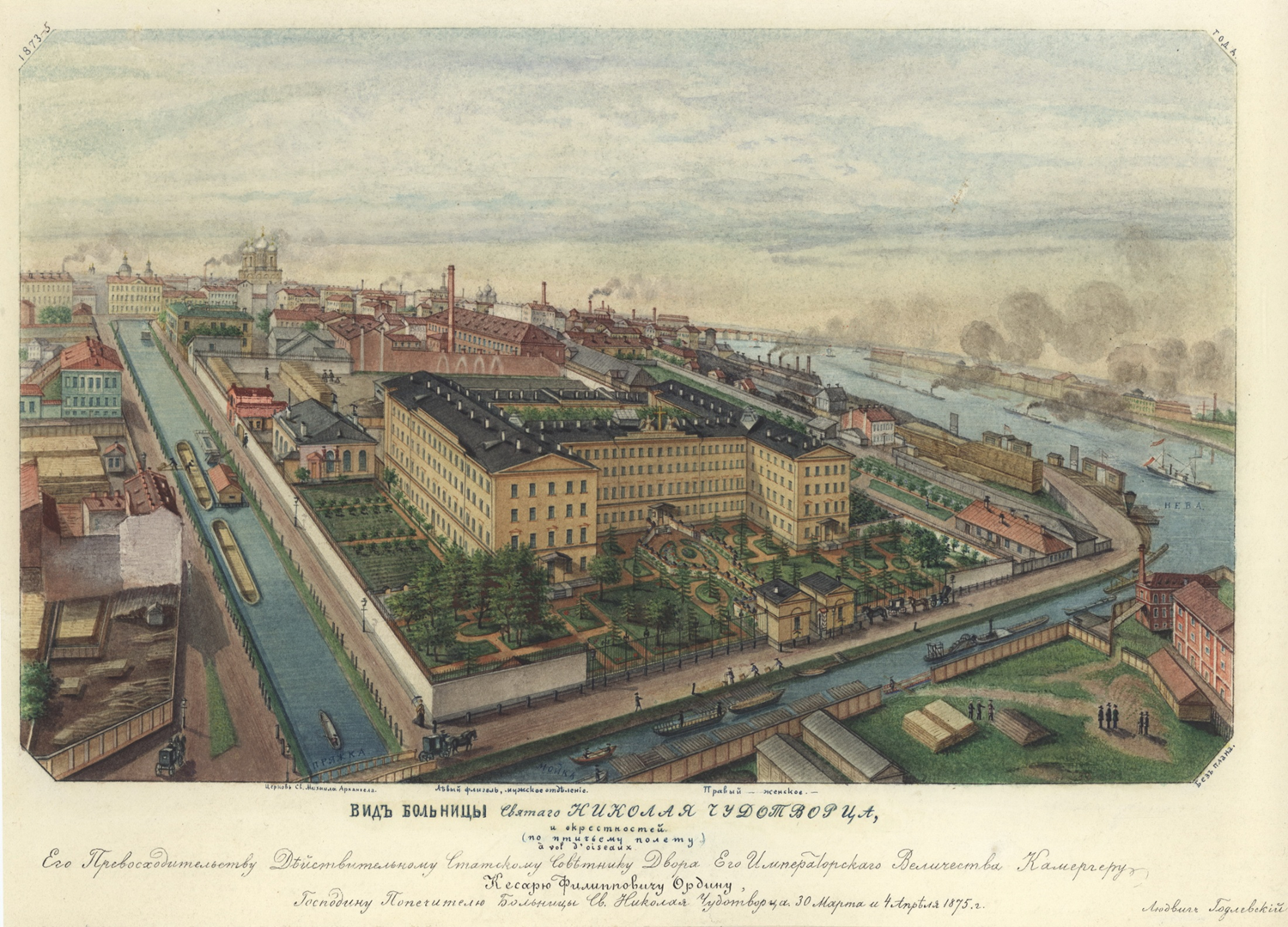 «Психиатрическая больница Святого Николая Чудотворца» – одна из старейших психиатрических клиник не только Санкт-Петербурга, но и России.
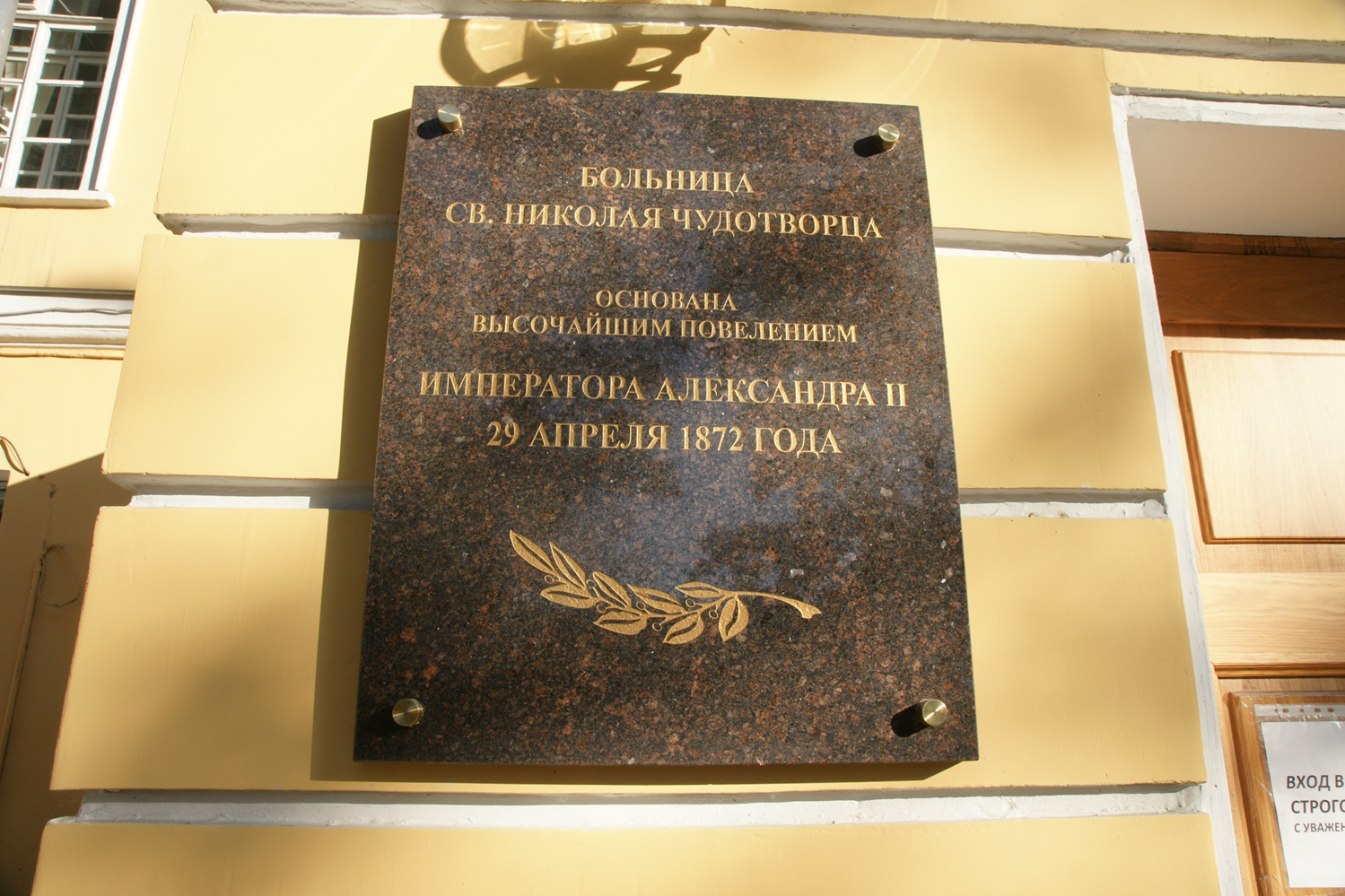 Больница располагается  в Адмиралтейском районе Санкт-Петербурга по Адресу: Набережная реки Мойки, д.126Адрес сайта: http://svnic.spb.ru/
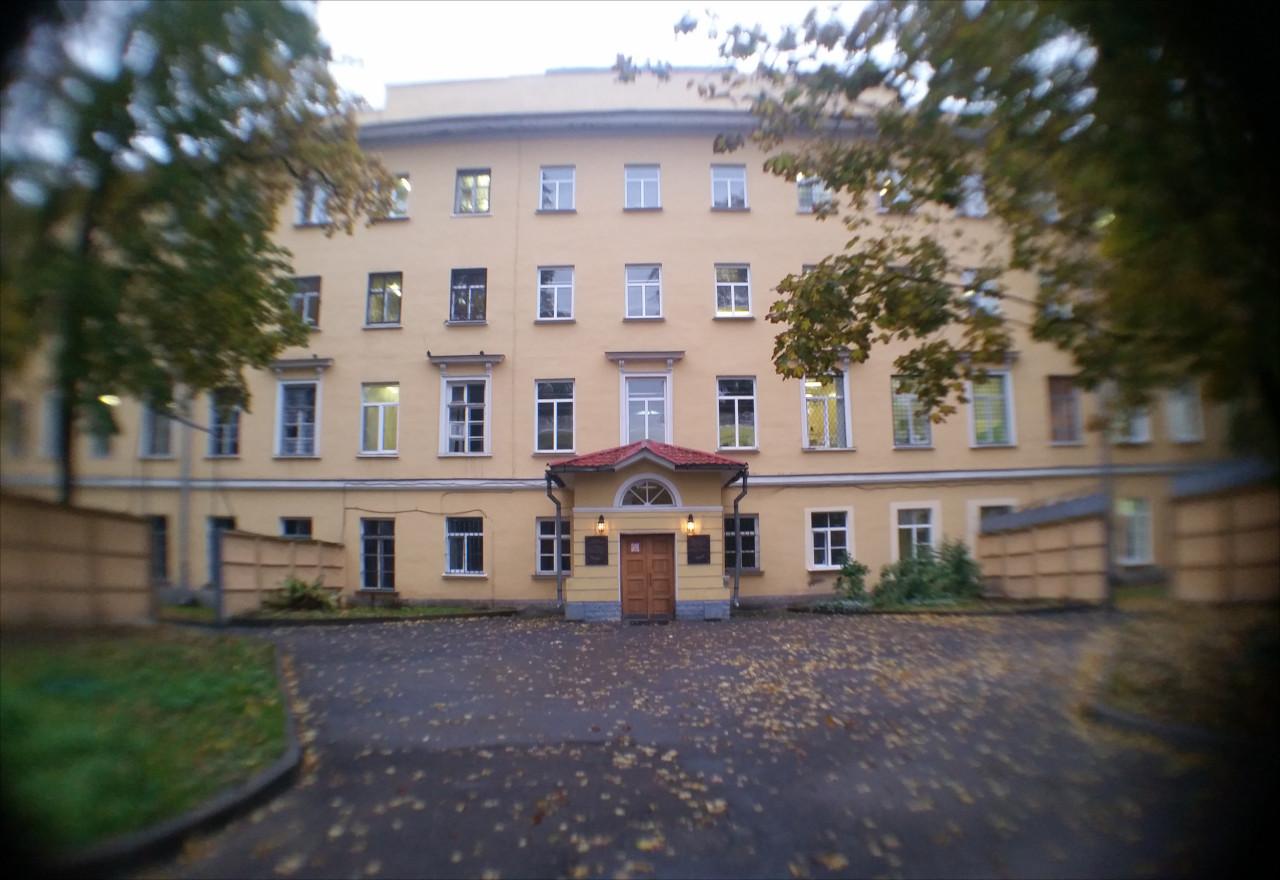 СПб ГКУЗ «Психиатрическая больница Святого Николая Чудотворца» рассчитана на 880 коек, оказывает помощь населению Адмиралтейского, Фрунзенского и Московского районов. Работает в режиме скорой помощи.         В больнице развернуты 18 отделений, из них 6 женских и 5 мужских, 1 реабилитационное (для женщин и мужчин), 5 являются отделениями принудительного лечения специализированного типа (все мужские), 1 отделение трудовой реабилитации. Имеются отделения функциональной диагностики, лучевой диагностики, физиотерапевтического лечения, клинико-диагностическая лаборатория и аптека.
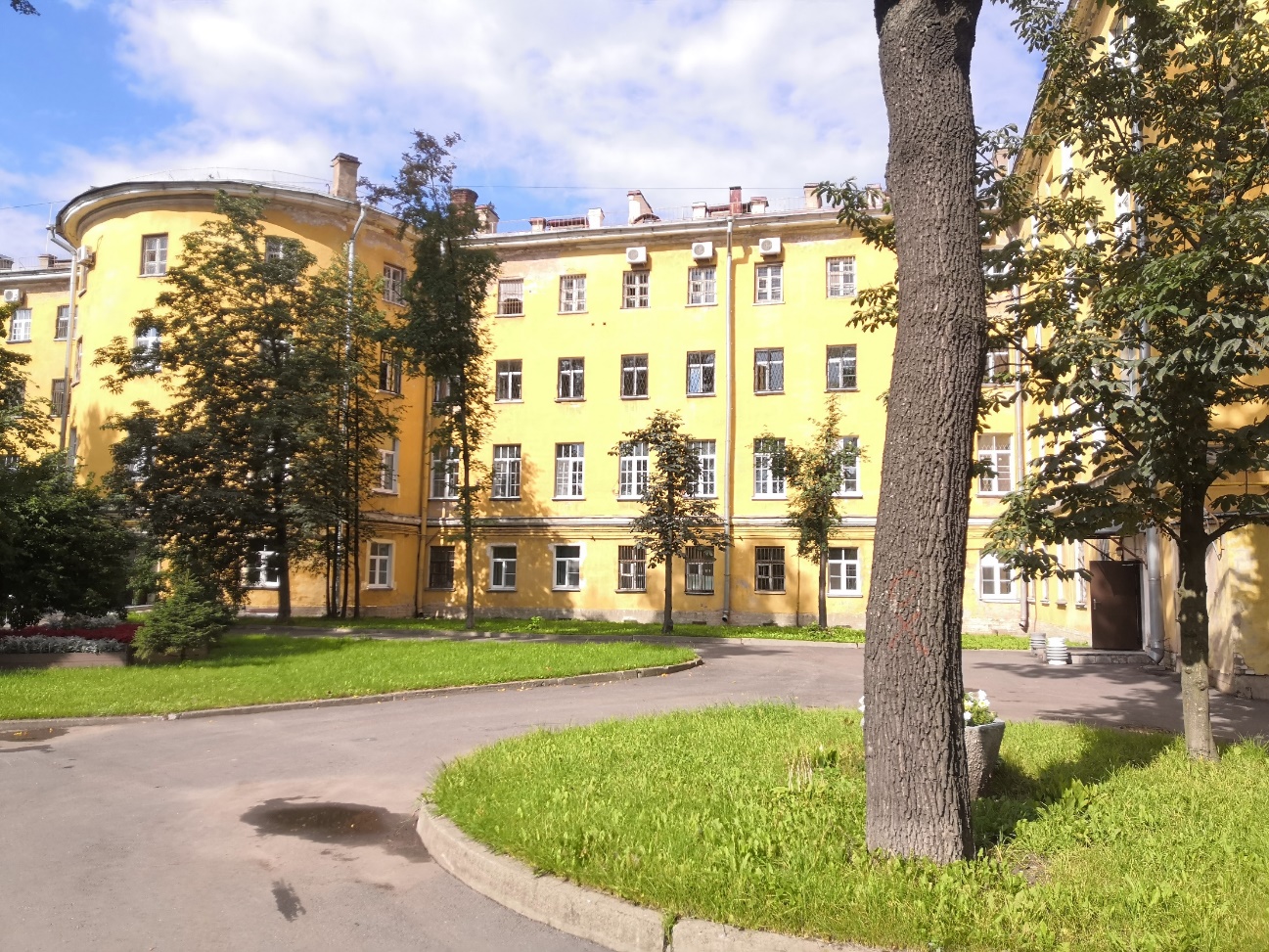 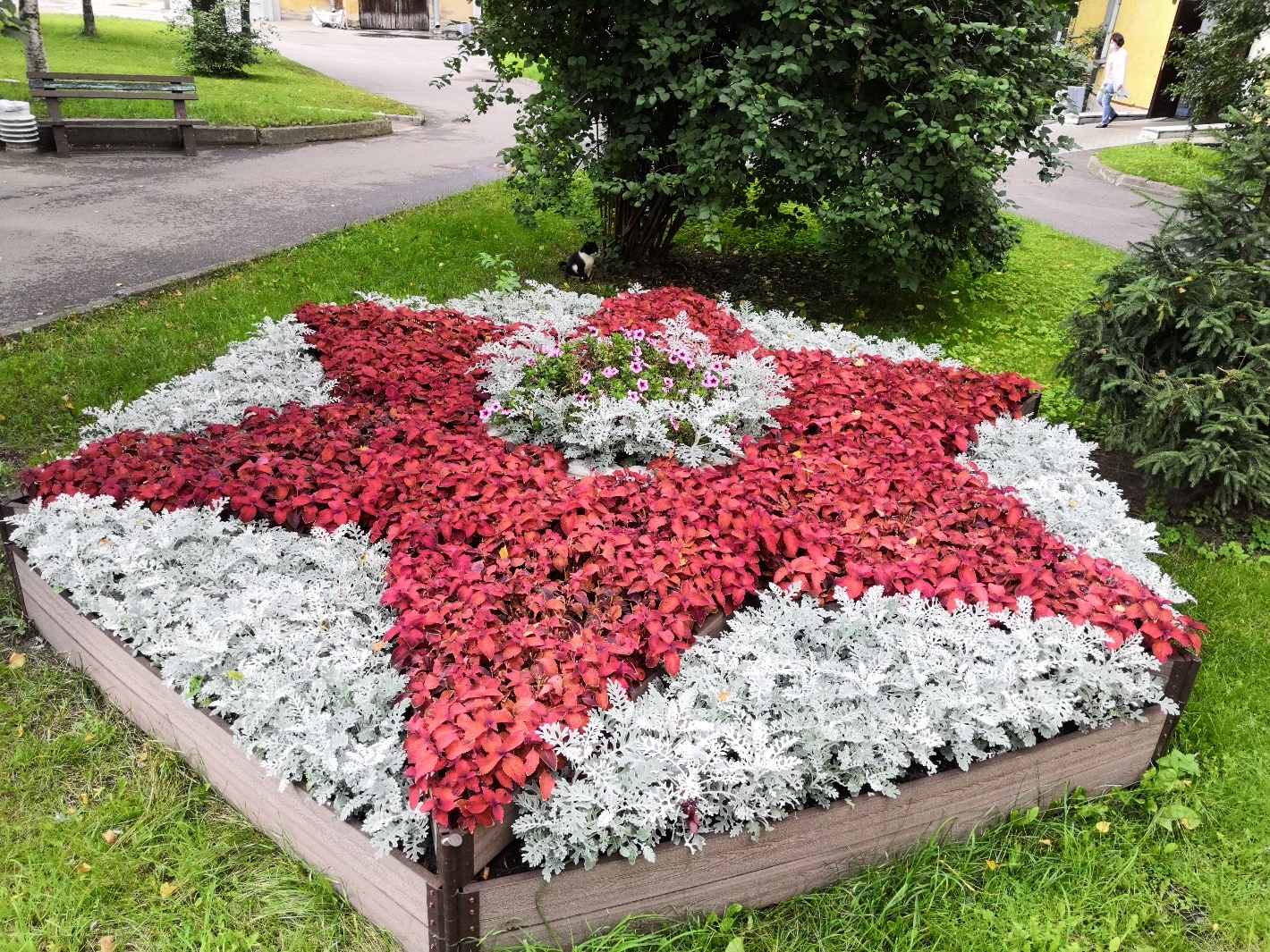 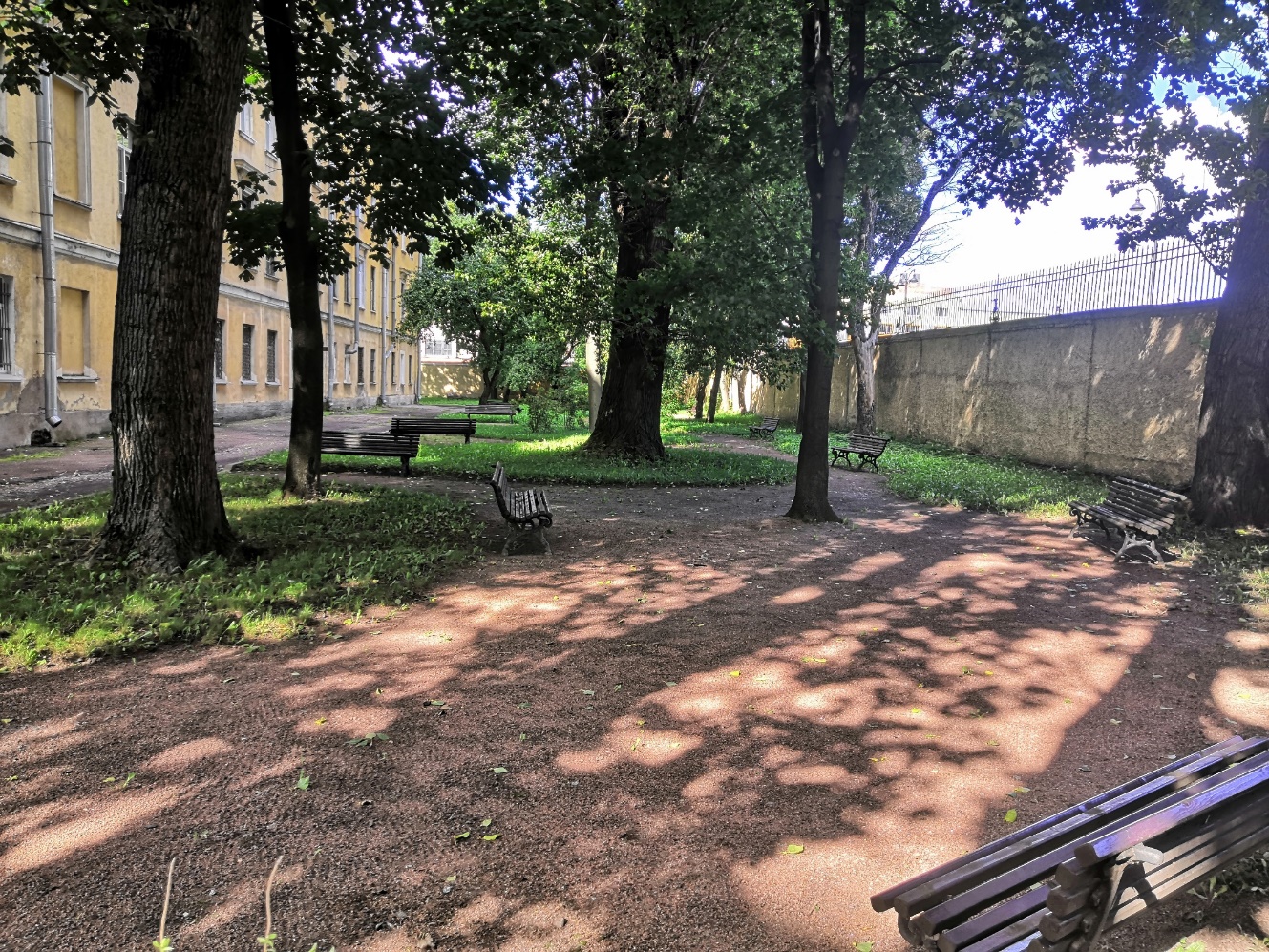 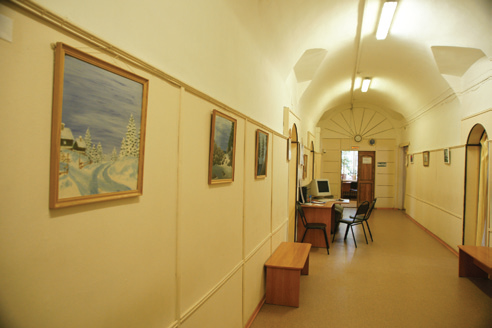 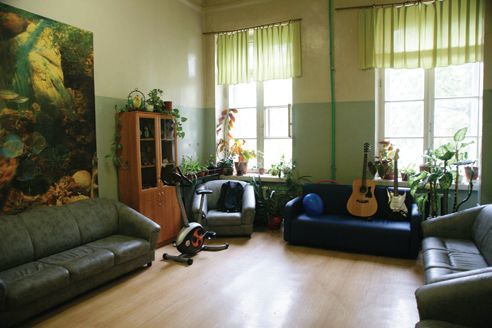 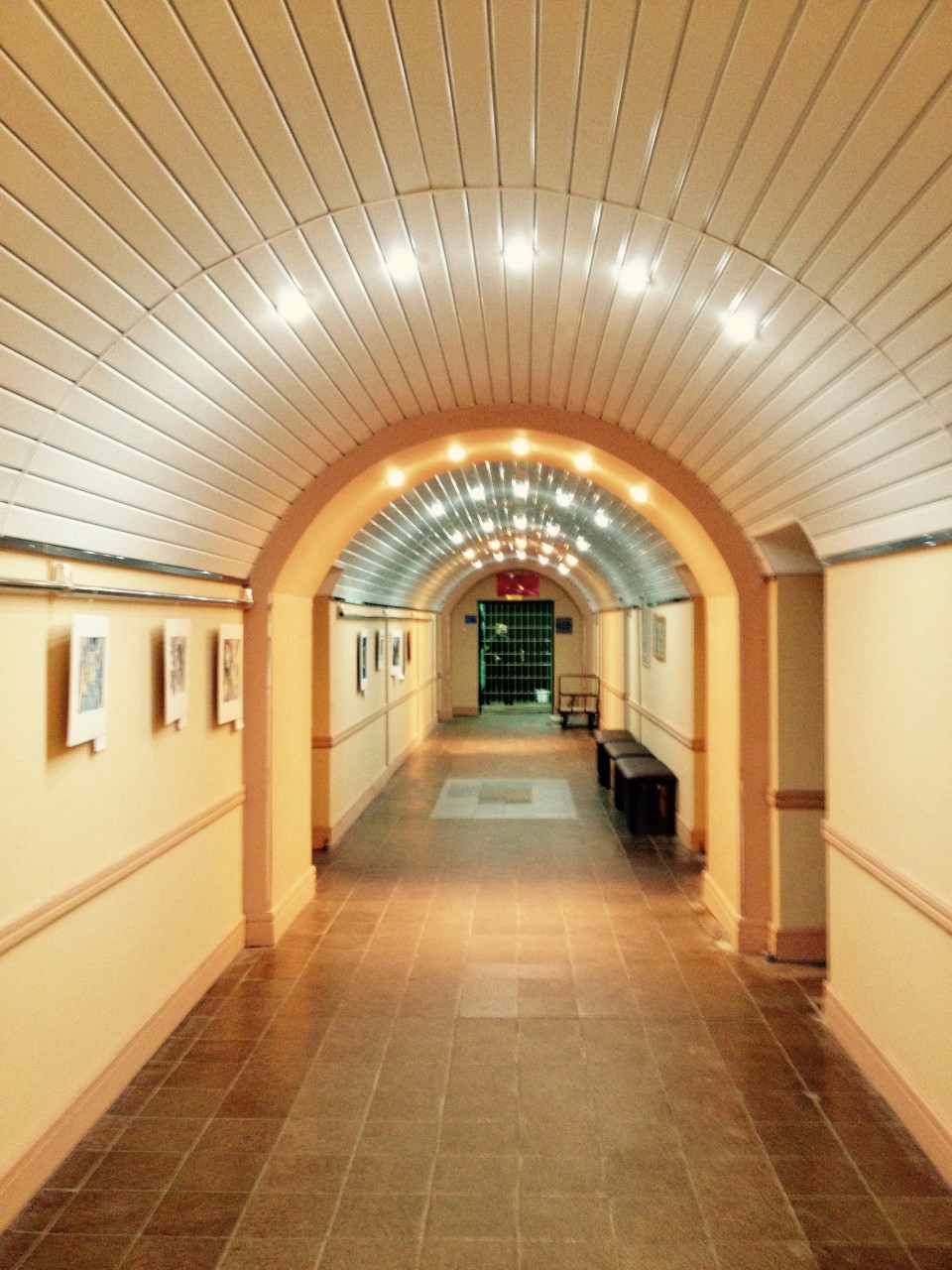 Из работающих в больнице медицинских сестер 236 имеют первую и высшую квалификационную категорию,   трое являются отличниками здравоохранения.
СПб ГКУЗ «Психиатрическая больница Святого Николая Чудотворца» приглашает на работу выпускников по специальности «Сестринское дело».
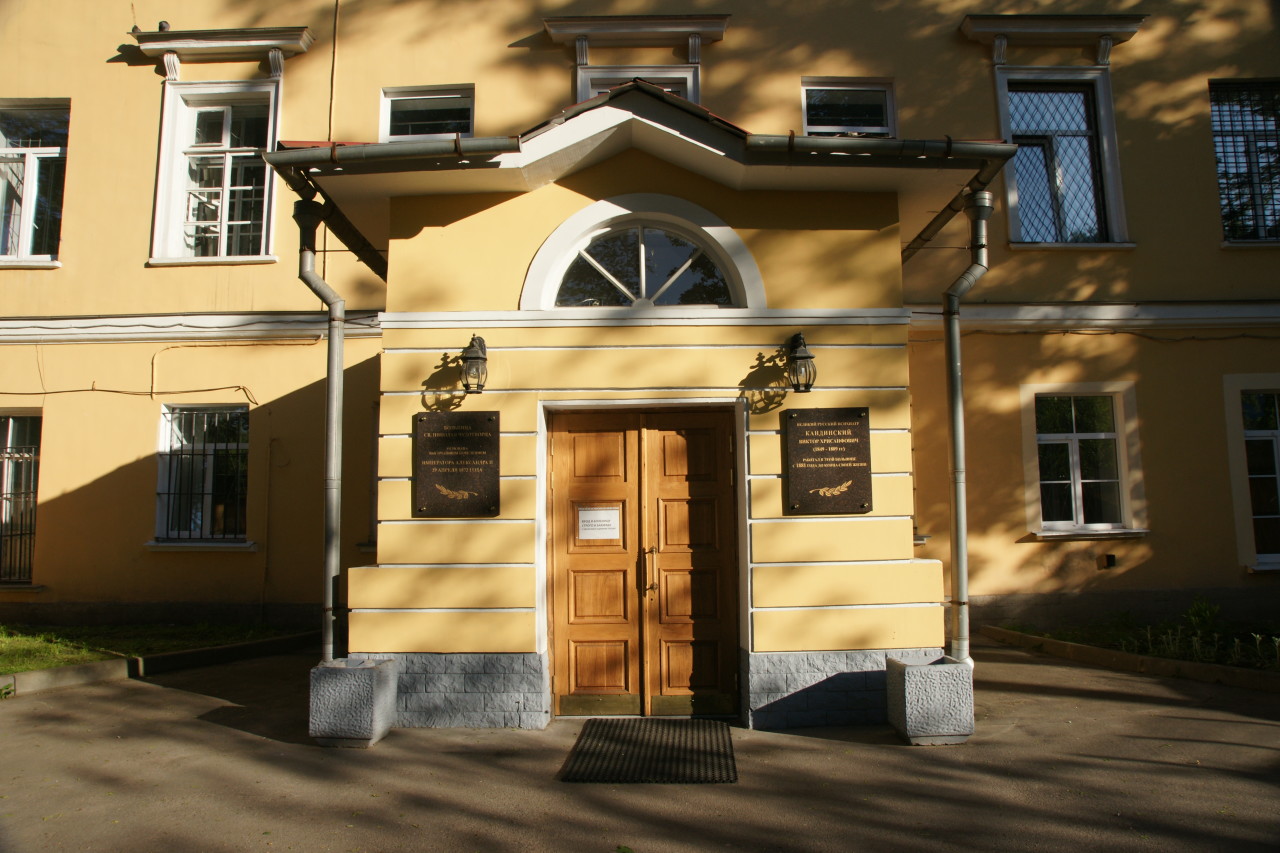